Школа финансов, факультет экономических наук
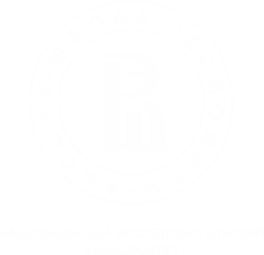 ВВЕДЕНИЕ в Анализ данных и моделирование в страховании
для образовательной программы «Экономика»
направления 38.03.01  
подготовки бакалавра

Преподаватель:
Чулков С.П.(ЦБ РФ), к.ф.-м.н., доцент Школы финансов   schulkov@hse.ru
Полякова М.В., к.т.н., доцент Школы финансов
mpolyakova@hse.ru .
Москва, 2022
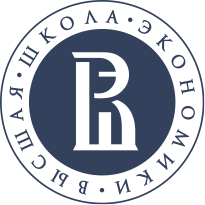 Школа финансов, Факультет экономических наук
Наш курс является введением в область анализа данных в страховании. Данные являются одной из ключевых ценностей и, наряду с ноу-хау по оценке риска и формированию страховых портфелей, является основой бизнеса страховых компаний. В рамках курса мы рассмотрим следующие вопросы:
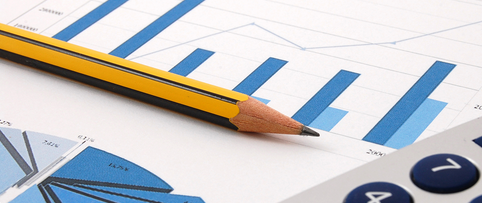 Как большие данные создают ценность для страховой компании и клиента?

Какие данные и задачи по их анализу возникают в страховании на разных этапах жизненного цикла страхового продукта?

Какие современные математические модели и инструменты используются в страховании при работе с большими данными?
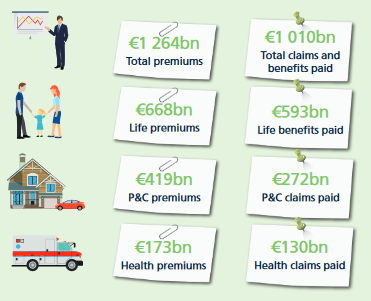 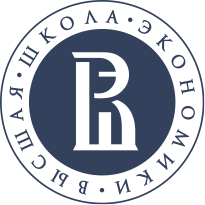 Школа финансов, Факультет экономических наук
Что мы изучим:
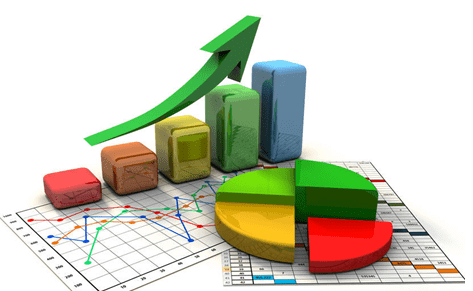 Структуру, состав и формат данных, возникающих в страховых задачах, примеры массивов страховых данных 

Примеры задач по моделированию в страховании

Применимые модели машинного обучения

Процесс моделирования и основные ошибки при моделировании
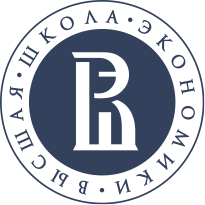 Школа финансов, Факультет экономических наук
ЦЕЛИ ДИСЦИПЛИНЫ – skills:
Умение ставить задачи и формировать структуры моделей машинного обучения 

Знание основных этапов процесса моделирования, часто встречающихся ошибок

Представление об особенностях задач и моделей машинного обучения в приложении к страхованию
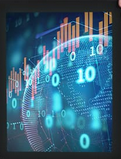 Выполнение домашних и практической (самостоятельной) работы предполагается с использованием Python или R
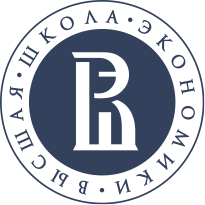 Школа финансов, Факультет экономических наук
Структура и оценка по курсу
Курс читается в 3-ем модуле
Лекции – 14 ак. часов, семинары – 14 ак. часов
Средняя арифметическая оценка за домашние работы – 30% итоговой оценки
	В течение курса планируется 2 домашних задания
Оценка за самостоятельную работу – 50% итоговой оценки 
	Работа выполняется в группах по 3-4 человека
Итоговая контрольная работа – 20% итоговой оценки 
	Тест по материалам курса (40 – 60 мин.)
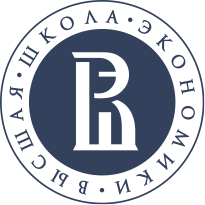 Школа финансов, Факультет экономических наук
Практическая работа:
Самостоятельная  работа выполняется в команде 3-4 человека

Включает выбор массива данных и методов для исследования

Подготовку  данных, построение модели

Презентацию  результатов, участие в дискуссии по результатам проекта
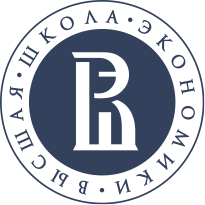 Школа финансов, Факультет экономических наук
литература:
An Introduction to Statistical Learning, Gareth James, Daniela Witten Trevor Hastie, Robert Tibshirani and Jerome Friedman
A Practitioner's Guide to  Generalized Linear Models, Duncan Anderson, FIA et al. 
Pyle D. Data Preparation for Data Mining, Morgan Kaufmann Publishers, San Francisco, USA, 1999.
Hastie T., Tibshirani R., Friedman J. (2009). The Elements of Statistical Learning p.309
Sharma Himani, Sunil Kumar. “A survey on decision tree algorithms of classification in data mining.” International Journal of Science and Research (IJSR) 5.4 (2016): 2094–2097.
Joseph Redmon, Ali Farhadi. YOLO9000: Better, Faster, Stronger. 2016, URL: https://arxiv.org/abs/1612.08242
Ganesh Sundarkumar and Vadlamani Ravi. A novel hybrid undersampling method for mining unbalanced datasets in banking and insurance. Engineering Applications of Artificial Intelligence, 37:368-377, 2015.